Сабақтың тақырыбы:Балық аулайды
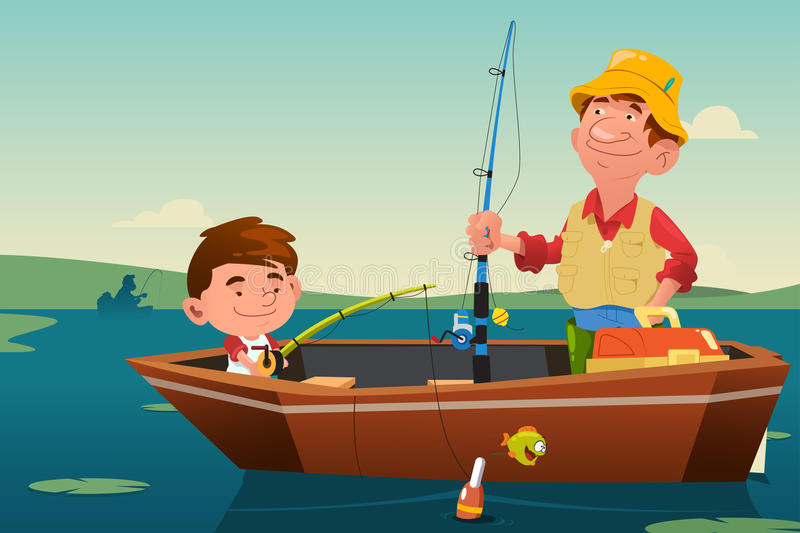 Жаңа сөздер:аулау – ловитьқармақ – удочкаалып кетіңізші-заберите менялас-грязный
ОҚЫЛЫМ:ЧТЕНИЕ:
1-тапсырма. Мәтінді түсініп оқы.

Әлібек пен атасы өзенге барады. Олар балық аулайды. Қармаққа Балық түседі.
Балық:
– Ата, мені алып кетіңізші! – дейді. Атасы:
– Неге? – деп сұрайды.
Балық:
– Бұл өзеннің суы лас. Мен лас суды ішпеймін, - деп жауап береді.
Әлібек пен атасы өзенді тазалайды. Балық оларға:
– Рақмет! – дейді.
Алибек и его дедушка идут на речку. Они ловят рыбу. На удочку попадается рыбка. Рыбка говорит:-Дедушка,заберите меня с собой.Дедушка спрашивает:-Почему?-В этой реке вода грязная,я не пью грязную воду,-отвечает рыбка.Алибек и его дедушка чистят речку.Рыбка  говорит им: Спасибо!
2-тапсырма.Тестік сұрақтарға жауап бер.1.Әлібек пен атасы қайда барды?А. орманғаВ. өзенгеС. үйге
2. Олар не істеді?     А. доп ойнадыВ. кітап оқыдыС. балық аулады
3. Өзен қандай?А. ласВ. үлкенС. таза
4. Балық оларға не деді?А. Сау болыңыз!В. Сәлеметсіз бе!С. Рақмет!
5. Дұрыс сөйлемді тап.      А. Әлібек балық аулайсың.В. Әлібек балық аулаймын.С. Әлібек балық аулады.
6.  Дұрыс қосымшаны жалға.                 «Өзен… суы лас»А. -менВ. -ніңС. -ге
29 сәуір                  Балық аулайды5-тапсырма
Суреттерді сөзбен жазып, сөйлемдерді толықтыр. /91 бет
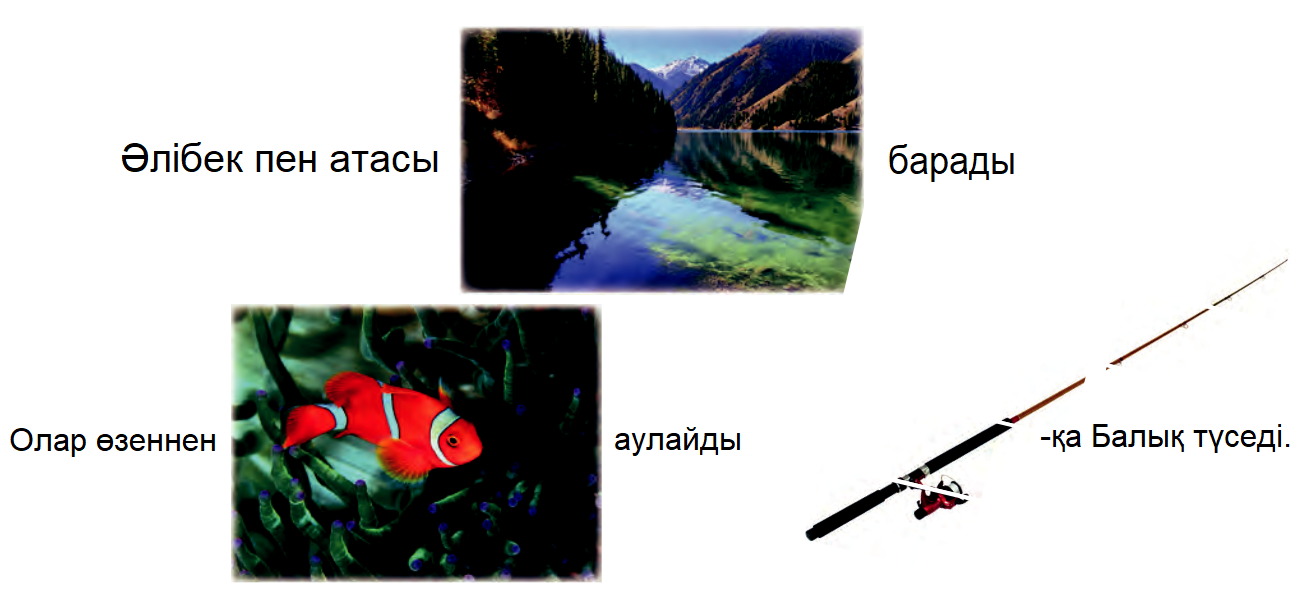